GIF Nexus
Introduction to the new grants funding program of the 
German-Israeli Foundation

November 2021
Introducing GIF‘s new grants funding program
What‘s new? 
What stays?
How does the application process work?
The first GIF Nexus Call for Proposals
What is required for a Nexus pre-proposal?
Useful tips for applicants
Reach out to us for further questions
2
Introducing GIF‘s new grants funding program
Collaborative track
Solo track
at least one principal investigator from both Israel and Germany
maximum project duration: 4 years
maximum budget: EUR 200,000 total for all PIs per year
for PIs up to 6 years after doctoral degree (PhD, MD, DVM or equivalent) with additional allowance for parental leave
Project duration: 1 year
maximum budget: EUR 25,000
3
What‘s new?
4
What stays?
5
How does the application process work?
*  details following pages
**instructions will be forthcoming in time with the invitations for full proposals in early 2022.
6
The first GIF Nexus call for proposals
Life Sciences Interfaces
Social Justice & Human Rights
It is up to the proposing investigators to determine what the interface is (e.g. big data, AI, physics, chemistry, engineering, ethics etc.)
15 Dec 2021
Deadline for pre-proposal submission
End of Jan 2022
Notification on full-proposal eligibility
14 Mar 2022
Submission deadline full proposals
Sep 2022
Notification of new grants
1 Jan 2023
Expected starting date of new grants
7
What is required for a Nexus pre-proposal?
Pre-proposals are to be submitted as PDF per email to submission@gif.org.il. (An online application form is under preparation.)
Preproposal outline
1. Cover page (1 page) Signed by all Principal Investigators and their institutional administrations.
2. Proposal abstract (1 page)
3. Brief bios of the Principal Investigators (max. 1 page per PI)
4. List of publications relevant for the pre-proposal (max. 1 page per PI)
5. Short project description (2 pages total including includes figures and references)
6. Budget overview in EUR in accordance with GIF preproposal budget template (1 page, available for    download in the full application guidelines)
Please visit our website for detailed instructions on:
What to include in each point of the pre-proposal?
What are eligible budget items in the GIF Nexus Program?
8
Useful tips for applicants
9
10
Reach out to us for further questions
GIF Main Office, Israel:
Dr. Cellina Cohen Saidon (Senior Scientific Manager)c.cohen@gif.org.ilMina Horesh (GIF Deputy Director & Program Manager)m.horesh@gif.org.il +972-52-3509131
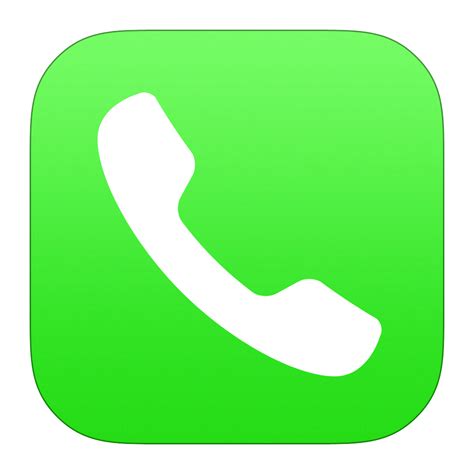 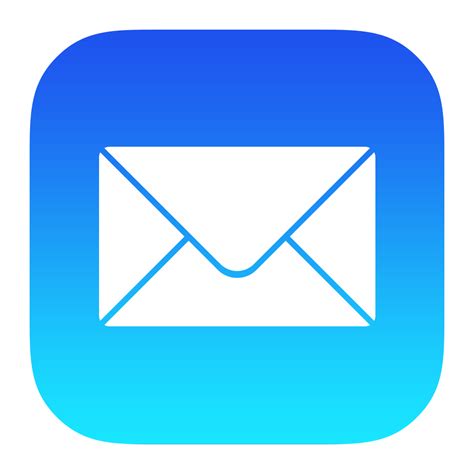 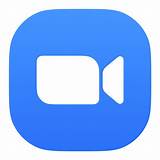 11